কম্পিউটার অফিস অ্যাপ্লিকেশন – ১ ক্লাশে একাদশ শ্রেণীর সকল ছাত্র-ছাত্রীকে জানাইস্বাগতম
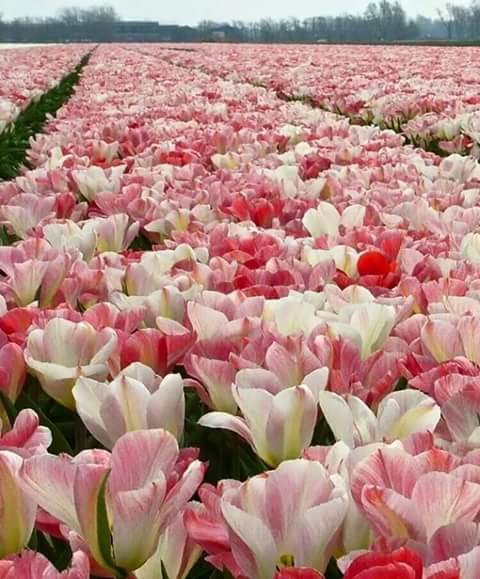 শিক্ষক পরিচিতি
নামঃ মোঃ ওবায়দুর রহমান  ( সুমন)
প্রতিষ্ঠানের নামঃ সান্তাহার টেকনিক্যাল অ্যান্ড বিজনেস ম্যানেজমেন্ট কলেজ ।
সান্তাহার , আদমদীঘি , বগুড়া ।
পদবীঃ প্রভাষক (কম্পিউটার)
মোবাইলঃ ০১৭১৮-২২০২৪২
 E-Mail: sumonpouta1@gmail.com
ফেসবুক আইডিঃ সুমন ওবায়দুর রহমান।
নিচের ছবিতে কি দেখতে পাচ্ছ? তোমরা কি এগুলোর নাম জানো?
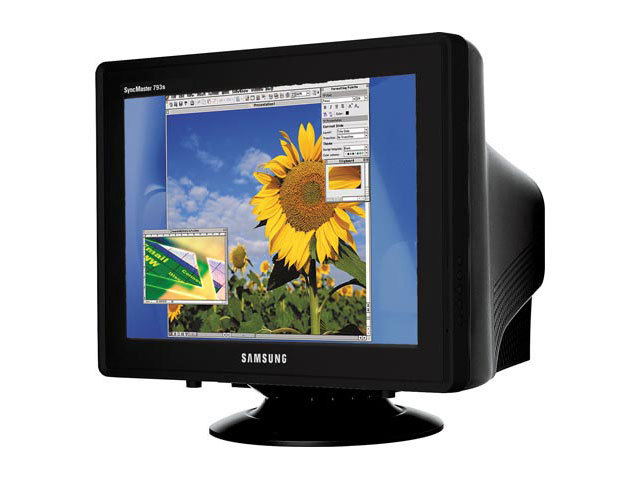 কীবোর্ড
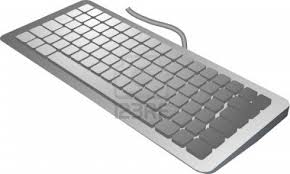 মনিটর
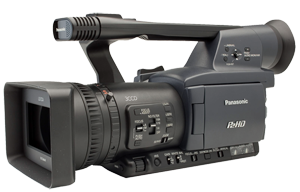 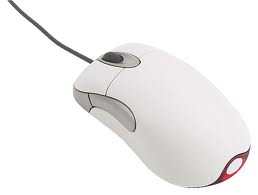 মাউস
ডিজিটাল ক্যামেরা
শিখনফল
এই পাঠ শেষে শিক্ষার্থীরা-
ইনপুট ও আউটপুট ডিভাইস কী তা বলতে পারবে।
ইনপুট ও আউটপুট ডিভাইসের  পার্থক্য নির্ণয় করতে পারবে।
ইনপুট ও আউটপুট ডিভাইসের  কাজ বর্ণনা  করতে পারবে।
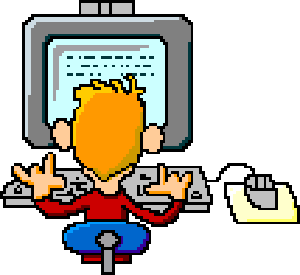 হ্যাঁ, ঠিকই ধরেছ ! এখানে মনিটরে ইনপুট প্রদান করছে।
উপরের ছবিটিতে কি লক্ষ্য করছ?
প্রিন্টার, আউটপুট ডিভাইস
এখানে ফলাফল পাওয়া   যায়।
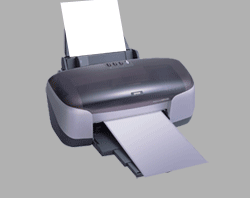 ইনপুট
আউটপুট
ইনপুট ও আউটপুট উভয়ই
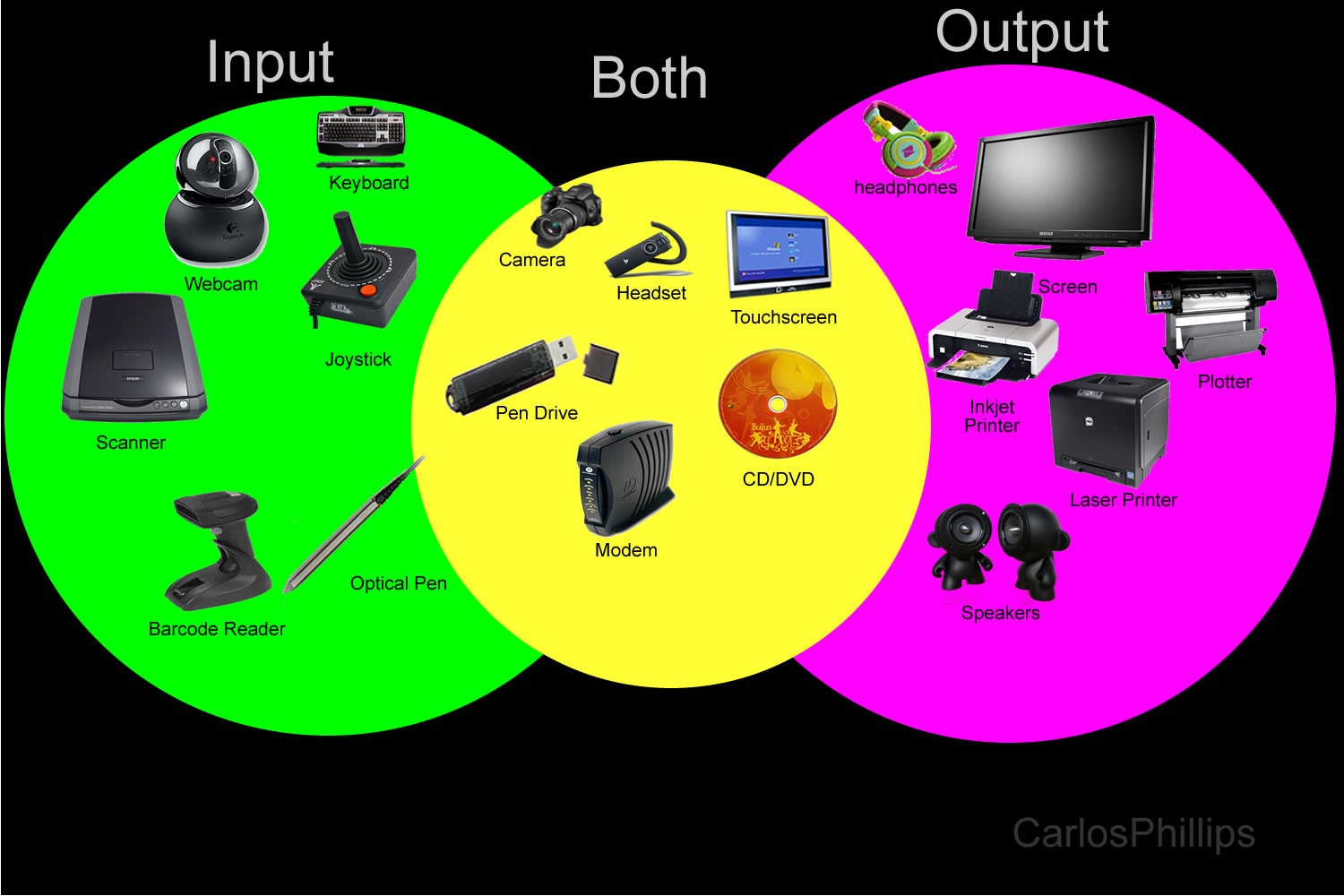 7
উত্তর বলি 
(একক কাজ)
ইনপুট ডিভাইস কী?
আউটপুট ডিভাইস কী?
দলীয় কাজ
উদাহরণসহ ইনপুট ও আউটপুট ডিভাইসের কয়েকটি পার্থক্য দেখাও।
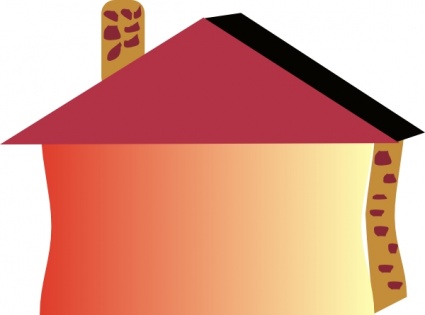 বাড়ির কাজ
ক্যামেরা ও পেনড্রাইভ কি ইনপুট ডিভাইস নাকি আউটপুট ডিভাইস? ব্যাখ্যা কর।
ধন্যবাদ
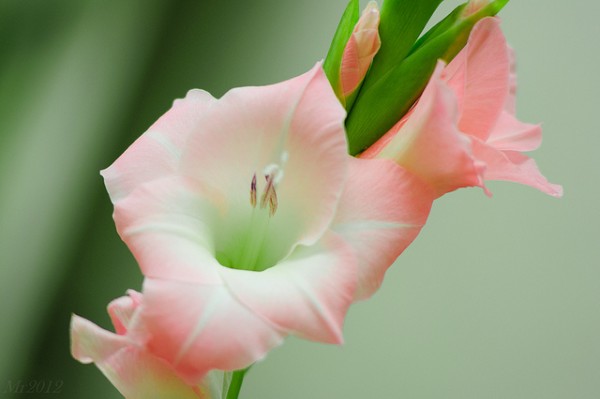